Hubbert’s Peak,   The Coal Question, and Climate Change
David Rutledge, Caltech
The UN Panel on Climate Change (IPCC)
Released 4th Assessment Report in 2007
For climate, the IPCC makes subjective estimates of the temperature sensitivity to a doubling of the CO2 level
2/3 chance that the sensitivity is between 2.0 and 4.5°C
9/10 chance that the sensitivity is above 1.5°C
For oil, gas, and coal production, the IPCC works with scenarios — “… 40 SRES [Special Report on Emissions Scenarios] scenarios together encompass the current range of uncertainties…”
2
Oil Production in the IPCC Scenarios
Gb = billions of barrels, historical production from the BP Statistical Review
Range for production from 2010 to 2100 is 1,446Gb to 8,278Gb — still growing in 13 scenarios in 2100
3
[Speaker Notes: Range from 2010 to 2100 is 6:1]
Goal is to Reduce these Uncertainties and to Replace Subjective Estimates and Scenarios with Statistics
Oil, gas, and coal
US oil — Hubbert’s peak 
British coal — The Coal Question
World coal
World oil and gas
Climate change
CO2 concentrations
Temperature
4
Characterizing Uncertainty
Residuals are the differences between data and models 
The “best” model is used for projections
Uncertainty  refers to the inconsistency in a group of  projections
A range giving the upper and lower values is one measure of uncertainty — a one-sided example would be civil engineers who design  for a 100-year flood
When residuals can be  decorrelated, we can create bootstrap replications, which are effectively alternative histories with the same statistical properties as the actual history
Replications allow us to calculate confidence intervals — statements of the form “The 90% confidence interval is 1.9°C to 2.4°C” means that there is a 90% chance that the interval includes the actual temperature
Limitations in confidence intervals (uncertainty interval might be a better term) — they depend on the form of the models, some uncertainties are left out, and the models can break down
5
King Hubbert
Geophysicist at the Shell lab in Houston, Texas
In 1956, he wrote a paper suggesting the possibility of a peak in US oil production in 1970
6
US Crude-Oil Production
Gb = billions of barrels
7
[Speaker Notes: Natural gas liquids not included

Annual oil production information at http://tonto.eia.doe.gov/dnav/pet/hist/mcrfpus1a.htm]
Cumulative Production for US Crude Oil
Top of the scale for the normal gives a projection for the long-term production — total production, past and future
8
Probit Transform for US Crude Oil
Cumulative production is linearized by the probit transform (inverse of the standard cumulative normal)
The plot is for probit(q/Q), where q is cumulative production, and Q is the proposed long-term production
Maximize r2 (correlation coefficient squared) — gives 0.99990
A one-parameter fit, 1 second in Excel
9
Residuals for US Crude Oil
Residuals are expressed in the equivalent months of production — positive residuals show we are ahead of schedule, negative residuals show we are behind schedule
Maximum residual from 1901 on is 11 months — 1 month in 2009
10
Historical Long-Term Fits
Range from 218Gb to 237Gb since 1948 (8%)
Large circles are government estimates, small circles are non-government
Government median is 433Gb, non-government median is 230Gb
USGS = US Geological Survey, MMS = Mineral Management Service
11
Kenneth Deffeyes on the USGS Assessments
“When USGS workers tried to estimate resources, they acted, well, like bureaucrats. Whenever a judgment call was made about choosing a statistical method, the USGS almost invariably tended to pick the one that gave the higher estimate.” 

                                     Kenneth Deffeyes
                                     Professor of Geology, emeritus, 
                                     Princeton University
Deffeyes’ Law of Bureaucratic Resource Estimates
12
British Coal
Photo by       John Cornwell
13
[Speaker Notes: John Cornwell Collection of Coal Mining Photographs http://www.tlysau.org.uk/en/item10/28955   Coal trams, Merthyr Vale Colliery, Aberfan

From Celebrating the Jewels, October 2003 By May 2003 the website at gtj.org.uk will contain over 20,000 images of Welsh life through the ages. These have been gathered from hundreds of museums, libraries, record offices and archives throughout Wales, putting them in one collection for the first time available to all free of charge. 

The amount of coal that has been mined in the UK is substantial by any measure. In volume, it corresponds to lowering England by 6 inches.  Coal Density from Paul Averitt Coal Resources of the United States 1975, 1,800 short tons per (1,600 tonnes) per acre foot for bituminous coal, or 1Gt per 1000-square-mile foot.  England is 50,000 square miles.  Cumulative production is 27Gt.]
The Coal Question (1865)  Stanley Jevons
14
UK Coal Production
Mt = millions of metric tons
Production is now 16 times less than the peak — the last time the production was this low, Napoleon was alive
In 1913, Britain exported 31% of its production, now it imports 74% of the coal it burns
15
Cumulative Production and Historical Fits
Estimates for long-term production have varied in a 11% range since 1900
Fit uses a different s-curve, the logistic function, that gives a better fit than the normal 
Linearized through the logit transform r2 = 0.9996
16
Residuals for UK Coal
Residuals become larger with time
Slope changes appear to be associated with specific events
17
Historical Long-term Fits Compared with Reserves
Reserve numbers are available before long-term fits
Produced 18% of the 1871 Royal Commission reserves + cumulative
Criteria chosen were too optimistic ― 1-ft seams, 4,000-ft depth
Collapse in reserves in 1968 — the five collieries left with producing longwall faces (down from 803 faces in 1972) were all producing by 1968
18
American Coal
Photograph by        Christian Abraham used with permission
19
Pennsylvania Anthracite Production
Burns without smoke — used for home heating
Production is now 59 times less than the peak
20
Historical Long-Term Fits for Pennsylvania Anthracite
Produced 42% of 1921 reserves + cumulative
21
Western US Coal Production
Early production cycle peaked in 1918 — extremely limited by lack of railroad capacity to customers
New start after the 1970 Clean-Air Act Extension, which encouraged the use of low-sulfur coal, and the 1980 Staggers Rail Act, which deregulated the railroads
22
Coal West of the Mississippi
Long-term production fit is 45Gt (28% of reserves + cumulative)
23
Residuals for Western Coal
For the current fit, r2 is 0.999985
24
Long-term Fits Compared with Reserves for US Coal
Marius Campbell of the USGS did the first reserves in 1913
Paul Averitt was responsible for the reserves from 1948-1975.  He responded to criticism from mining engineers by tightening reserves criteria  — seams at least 28 inches thick, up to 1,000 feet deep, within 3/4 mile from a measurement, 50% recovery
Now 13 times lower than in 1913
25
African Coal
SASOL = South African Synthetic Oil company
Coal production increased dramatically during the boycott period
26
Probit Transform for Africa
Projection for the ultimate is 18Gt (32% of reserves + cumulative)
27
Residuals for Africa
Residuals are largest at the boundary between the two trends
28
Chinese Coal
44% of world’s production in 2009
Serious problems with the reliability of the production data
29
Cumulative Production versus Historical Fits
For the current fit, r2 is 0.99951
Long-term production fit is 139Gt (90% of reserves + cumulative)
30
Long-term Fits Compared with Reserves
Reserves submitted to World Energy Council in 1989 and 1992 differ by 6:1
31
World Coal Production
Other regions not shown, but are available on line in an Excel workbook and in a paper that is in press
14% range from 1995 on
Current long-term fit is 680Gt, 60% of reserves + cumulative
IPCC range for production through 2100 is 355 to 3,500Gt
32
Where Does the IPCC Get Its Coal Numbers?
The scenario report SRES (2000) references the 1995 and 1998 surveys
The IPCC chose to use additional recoverable reserves and they also chose 1998 (3,368Gt) instead of 1995 (680Gt) (Deffeyes’ Law)
Additional recoverable reserves are now 19 times smaller than in 1998
The 4th Assessment Report notes the 2004 survey proved reserves, “with another 11,000 EJ of probable reserves and an estimated additional possible resource of 100,000 EJ for all types” with no reference
33
[Speaker Notes: The coal resources for the IPCC scenarios come from a 2000 Special Report on the IPCC Emissions Scenarios at http://www.grida.no/climate/ipcc/emission/071.htm  with this comment:

“Coal reserves are different in character to oil and gas - coal occurs in seams, often covers large areas, and relatively limited exploration is required to provide a reasonable estimate of coal in place. Total coal in place is estimated at about 220-280 ZJ (WEC, 1995a; Rogner, 1996; 1997; Gregory and Rogner, 1998). Of this total, about 22.9 ZJ are classified as recoverable reserves (WEC, 1995a; 1998), over 200 times current production levels. The question is the extent to which additional resources can be upgraded to reserves. WEC (1995a; 1998) estimates additional recoverable reserves at about 80 ZJ, although it is not clear under what conditions these reserves would become economically attractive.”

In the WEC surveys Proved recoverable reserves are the tonnage within the proved amount in place that can be recovered in the future under present and expected local economic conditions with existing available technology.

In the WEC surveys Estimated additional reserves recoverable is the tonnage within the estimated additional amount in place that geological and engineering information indicates with reasonable certainty might be recovered in the future.

IPCC Reserves Identified = WEC Proved recoverable reserves
IPCC Recoverable with technological progress = WEC Additional recoverable reserves

From the 4th Assessment Report, Working Group III, Chapter 4, Energy Supplies at http://www.ipcc.ch/ipccreports/ar4-wg3.htm is this comment (the only one I can find!) on coal resources for the IPCC scenarios

“Coal is the world’s most abundant fossil fuel and continues to be a vital resource in many countries (IEA, 2003e). In 2005, coal accounted for around 25% of total world energy consumption primarily in the electricity and industrial sectors (BP, 2005; US EIA, 2005; Enerdata, 2004). Global proven recoverable reserves of coal are about 22,000 EJ (BP, 2004; WEC, 2004b) with another 11,000 EJ of probable reserves and an estimated additional possible resource of 100,000 EJ for all types. Although coal deposits are widely distributed, over half of the world’s recoverable reserves are located in the US (27%), Russia (17%) and China (13%). India, Australia, South Africa, Ukraine, Kazakhstan and the former Yugoslavia account for an additional 33% (US DOE, 2005). Two thirds of the proven reserves are hard coal (anthracite and bituminous) and the remainder are sub-bituminous and lignite. Together these resources represent stores of over 12,800 GtCO2. Consumption was around 120 EJ/yr in 2005, which introduced approximately 9.2 GtCO2/yr into the atmosphere.”

Possible resource of 5Tt possible resource with no reference]
World Oil and Gas Production
7.33 barrels of oil = 1 metric ton, toe = metric tons of oil equivalent
Natural gas added as the energy equivalent
34
Probit Transform for World Oil and Gas
Change in slope, like African coal, but in the other direction
35
Historical Long-term Fits for World Oil and Gas
Residuals decorrelated by AR2 process — passes Ljung-Box-Pierce test
90% confidence band from 1,000 bootstrap replications
Current confidence interval is 576 to 671Gtoe
Close to BP’s reserves + cumulative production, 596Gtoe
36
Carbon-Dioxide Emissions
Carbon coefficients for oil, gas, and coal from the IPCC 4th Assessment
Projection is less than any of the IPCC scenarios (Deffeyes’ Law?)
37
[Speaker Notes: IPCC Carbon coefficients gCO2/MJ oil 76.3 gas 52.4 coal 92.0,  IPCC Carbon coefficients in Table 4.2 in the Working Group III report at http://www.ipcc.ch/ipccreports/ar4-wg3.htm 

For coal I used the energy density given for production in the BP Statistical Review, 0.5toe/t.
I weighted oil and gas by production in the BP Statistical Review 0.75tC/toe. 

1GtC = 1Gt of carbon = 3.7Gt CO2]
CO2 Levels from Tom Wigley’s MAGICC
Projection includes 1GtC per year  for land-use change
66% of the way to the top from the 1850-1900 average — only the remaining 34% is accessible to policy
Maximum width of confidence band corresponds to 0.1°C at the IPCC recommended sensitivity of 3°C for a doubling of CO2
38
Released emailsUniversity of East Anglia Climate Research Unit (CRU)November 2009Photograph from the BBC December 2, 2010
[Speaker Notes: NASA MODIS January 8, 2010]
Editing and Reviewing
Keith Briffa to Ed Cook  (June 4, 2003)

“I am really sorry but I have to nag about that review - Confidentially I now need a hard and if required extensive case for rejecting - to support Dave Stahle's and really as soon as you can. Please”

Ed Cook to Keith Briffa  (June 4, 2003)

“Okay, today. Promise! Now something to ask from you…”


Tom Wigley to Michael Mann, Phil Jones and others (January 2005)

“If you think that [Editor James] Saiers is in the greenhouse skeptics camp, then, if we can find documentary evidence of this, we could go through official AGU [American Geophysical Union] channels to get him ousted.”
Phil Jones — Director of the Climate Research Unit (CRU)
Leader of effort that developed the most important world land temperature series (CRUTEM3) — the only one that goes back as far as 1850
Lead author for the land temperature chapter in the IPCC 4th Assessment Report
The British MET office has announced that it would  review the series and it is making a new temperature data set
[Speaker Notes: Reference is Richard Gray, from the Telegraph]
Urban (and Rural) Heating
There are many papers (even school projects) that show an urban heating effect
The fossil-fuel consumption density for the lower 48 states is now 0.3W/m2 — compared with the IPCC estimate of CO2 forcing is 1.7W/m2
The density of people in populated areas is a hundred times the national average, with resulting higher fossil-fuel consumption density
Possibility of local contamination of thermometer measurements
42
[Speaker Notes: For a school science project, see

Warren Meyer, “Measuring the Phoenix Urban Heat Island”

http://www.climate-skeptic.com/2008/02/measureing-the.html]
Phil Jones on Urban Heating
Phil Jones published a paper in 1990 comparing rural and urban stations in Russia, China, and Australia, claiming that there was little urban heating effect.  There has been severe criticism of the Chinese results, which are contradicted by several papers.

Phil Jones to Michael Mann (March, 2004)

“Recently rejected two papers (one for JGR and for GRL) from people saying CRU has it wrong over Siberia. Went to town in both reviews, hopefully successfully.”

One paper was apparently from Lars Kamel, who suggested the possibility that Phil Jones’ Russian results were biased high because of urban heating.

After the emails were released, Jones posted a list of the Russian stations used in CRUTEM3.  N.A. Pivovarova of the Institute of Economic Analysis claimed that Jones had cherry-picked stations to give larger warming, artificially increasing the rise since 1870 by 0.6C.
Urban Heating in the IPCC 4th Assessment Report
Phil Jones to Michael Mann (July, 2004)

“I can't see either of these papers being in the next IPCC report. Kevin [Trenberth] and I will keep them out somehow - even if we have to redefine what the peer-review literature is!”

In the actual report, Phil Jones cited his own paper, 

“Studies that have looked at hemispheric and global scales conclude that any urban-related trend is an order of magnitude smaller than decadal and longer time-scale trends evident in the series (e.g., Jones et al., 1990; Peterson et al., 1999).”

In another part of the report, the rise associated with urban heating is given as 0.06C/century.
Tom Wigley to Phil Jones (November, 2009)

“Land warming since 1980 has been twice the ocean warming -- and skeptics might claim that this proves that urban warming is real and important.”
45
GHCN Temperatures for the 48 States and NASA GISS
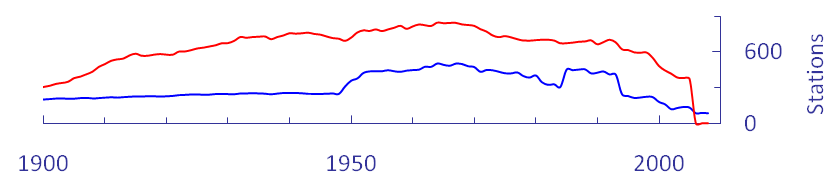 Urban and rural are raw averaged first differences, relative to the 1936 peak, with an 11-year running mean
Rural (population less than 10,000) is now at the 1936 peak — the entire rise comes from the adjustments
GHCN Stations in 1990
Mapping by Sinan Unur, http://joannenova.com.au/2010/05/the-great-dying-of-thermometers/
[Speaker Notes: First peak in Land raw is 1823]
GHCN Stations in 2000
Mapping by Sinan Unur, http://joannenova.com.au/2010/05/the-great-dying-of-thermometers/
GHCN Stations in 2010
The trend is toward airports, lower elevation, and lower latitude
The GHCN Station in My Father’s Home Town
Detroit Lakes, MN, population 8,000
Average daily July maximum 27C
Average daily January  minimum 21C
Air conditioner moved from the roof to the ground in May 1999 — 4.1C rise for the July 1999 average
Propane tank for heating the station (on air at  5:30am)
KDLM radio station
Photo 2007 by Don Kustuch for surfacestations.org
50
[Speaker Notes: KDLM station 1951 1kW
3 positive jumps larger than 4.1 degrees in the record before 1999
Cable runs to transmitter in the lake
Max jump in neighboring stations is 1.4 degrees C – average is 0.5 degrees
I had to look at the 15 closest stations because 5 had no readings for both 1999 and 1998

Apparently got MMTS sensor in 2006
In 2009, the MMTS sensor was moved into the marsh]
The GHCN Station in My Father’s Home Town
July raw daily min trend is 0.8C  per century
January raw daily max trend is 1.8C  per century
After adjustments, both the January and the July daily mean temperatures have a 1.6C per century rise — adjustments are as large as 3C in some years
51
[Speaker Notes: In the graph shown in the talk, the red symbols started in 1998 when the should have started in 1999.  It is fixed in this graph.]
7 Moves for the Weather Station in Los Angeles
Glen Conner, 2006, “History of Weather Observations for Los Angeles”
52
The Latest Change for the LA Station
Recently moved to a grassy area at USC, causing a 0.5C drop
53
[Speaker Notes: In the talk, I said a half degree rise rather than a half degree drop, as the slide says.  The slide is correct.]
Land Air Temperature Data Problems
The quality of the land air temperature data is poor
The adjusters and the IPCC authors and the advocates are often the same people — problems with confirmation bias
In 2008, Phil Jones published a paper that made a comparison with sea-surface temperatures, and found that there is an urban heating effect in China of 0.5C over 50 years
This suggests a way out — using sea-surface temperatures instead of land air temperatures
54
Correlation Model for Sea-Surface Temperature
Temperatures from the UK Hadley Centre (HADSST2)
Dynamics following the two-time constant response of Isaac Held et al.
Model is T = T0 + T1 log2(CO2)d , where T0 is an offset, and T1 is the slope
55
[Speaker Notes: Mixed layer is the top 70 meters of the ocean.]
Sea-Surface Temperature Residuals
For the fit, r2 = 0.70
Residuals can be decorrelated by AR1 process (r = 0.65) — passes the Ljung-Box-Pierce chi-square test (p = 0.54, where p < 0.05 indicates significant correlation)
Suitable for bootstrap replications and calculating a confidence interval
56
Confidence Band for Relationship between Sea-Surface Temperature and log2(CO2)
90% confidence band from 1,000 bootstrap replications — 1.7°C to 2.5°C
Confidence band is completely consistent with IPCC’s range for temperature sensitivity, but narrower — and stable for almost 70 years
This slope is not exactly comparable to the IPCC sensitivity, where black carbon and sulfate aerosols and greenhouse gases like methane and nitrous oxide are considered separately
57
Sea-Surface Temperature Projection
The confidence band from 1,000 bootstrap replications — includes both short-term fluctuations and model uncertainty
Projection and confidence band are below the IPCC range, because of smaller fossil-fuel production — also well below the Copenhagen limit
58
World Sea Level From Tide Gauges
From Church and White, discussed in the IPCC 4th Assessment Report
Question of whether sea level rise is accelerating depends on the time frame  that is used
New version in 2009 has 1.3mm/y before 1924, 2.1mm/y from 1924 on
59
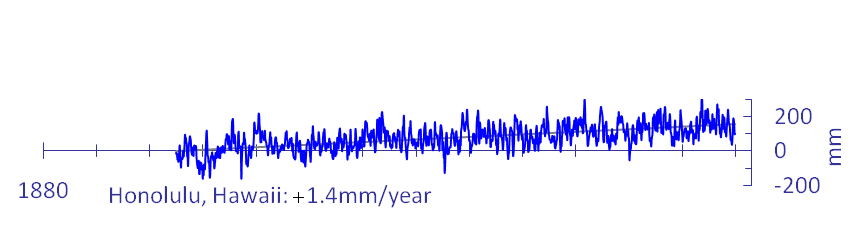 Sea Level from Tide Gauges
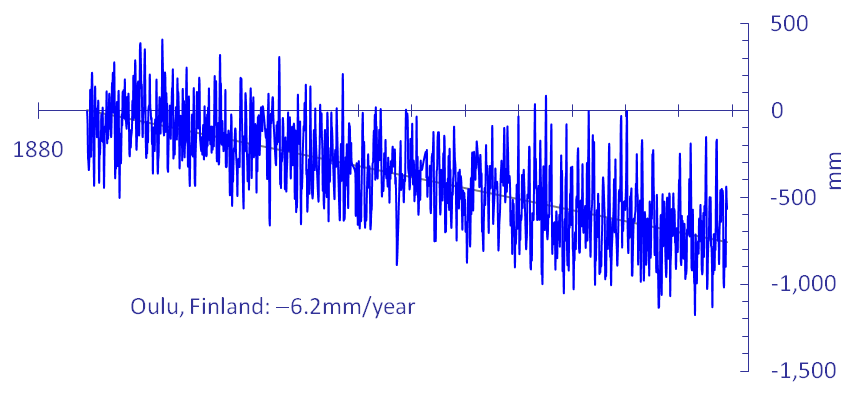 From PMSL, 1925 through present
The Oulu record is dominated by rebound after the glaciers melted
The Galveston record is dominated by land subsidence
The global sea-level calculation adjusts only for glacier rebound
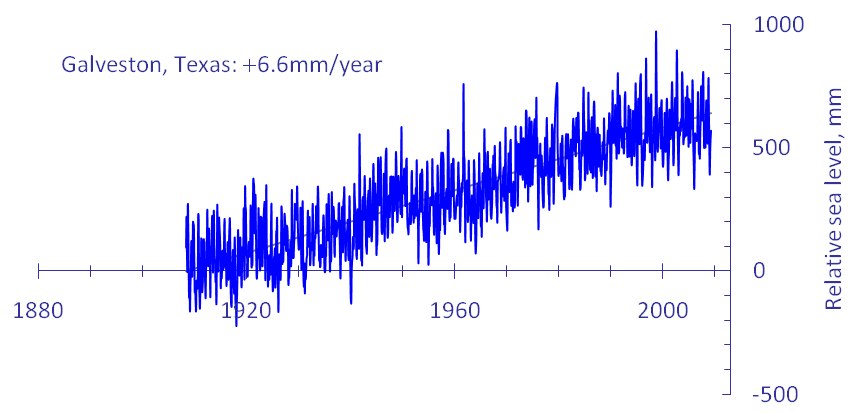 60
[Speaker Notes: 4AR WG1 Chapter 5 Page 410

A critical issue concerns how the records are adjusted for
vertical movements of the land upon which the tide gauges
are located and of the oceans. Trends in tide gauge records are
corrected for GIA using models, but not for other land motions.
The GIA correction ranges from about 1 mm yr–1 (or more) near
to former ice sheets to a few tenths of a millimetre per year in
the far fi eld (e.g., Peltier, 2001); the error in tide-gauge based
global average sea level change resulting from GIA is assessed
as 0.15 mm yr–1. The TAR mentioned the developing geodetic
technologies (especially the Global Positioning System; GPS)
that hold the promise of measuring rates of vertical land
movement at tide gauges, no matter if those movements are
due to GIA or to other geological processes. Although there
has been some model validation, especially for GIA models,
systematic problems with such techniques, including short data
spans, have yet to be fully resolved.]
The Tide Gauge for Los Angeles
From PMSL, who gives the 95% confidence interval as 0.6-1.1mm/year
Distance from the bottom to the top of the scale give the daily tidal range
Matches the current estimates for mass increase from the GRACE satellites — 0.3-1.1mm/y (Leuliette and Miller) and 0.6-1.4mm/y (Riva et al.)
61
[Speaker Notes: In the talk, I mistakenly gave the rise as 0.8mm/year.  It is fixed here.

4AR WG1 Chapter 5 Page 410

A critical issue concerns how the records are adjusted for
vertical movements of the land upon which the tide gauges
are located and of the oceans. Trends in tide gauge records are
corrected for GIA using models, but not for other land motions.
The GIA correction ranges from about 1 mm yr–1 (or more) near
to former ice sheets to a few tenths of a millimetre per year in
the far fi eld (e.g., Peltier, 2001); the error in tide-gauge based
global average sea level change resulting from GIA is assessed
as 0.15 mm yr–1. The TAR mentioned the developing geodetic
technologies (especially the Global Positioning System; GPS)
that hold the promise of measuring rates of vertical land
movement at tide gauges, no matter if those movements are
due to GIA or to other geological processes. Although there
has been some model validation, especially for GIA models,
systematic problems with such techniques, including short data
spans, have yet to be fully resolved.]
Long Beach Subsidence — 9m!
Picture taken by Roger Coar in 1959 — his dog’s name was King
With the permission of the Long Beach Historical Society
62
Summary
Oil, gas, and coal
US crude-oil production has been following a cumulative normal curve since 1901 — the 1995 USGS/2006 MMS assessment is not consistent with production history
The projection for long-term world oil and gas production is consistent with the BP reserves
Long-term production estimates for coal from geological reserves are available early, but they are too high (6 for the UK, 2 for Pennsylvania anthracite)
Projection for long-term world coal production is 60% of the reserves plus cumulative production — projection range has been within a 14% band since 1995
Climate
66% of the change in CO2 forcing appears to have already occurred
It appears that the Copenhagen target will be met easily without any climate policy at all

This work has been entirely supported by discretionary funds under my control
63
Thank You
Sandro Schmidt at the BGR (the German Resources Agency)
Granger Morgan, Melissa Chan, Ed Rubin and Jay Apt at Carnegie-Mellon
Charlie Kennel at the University of California at San Diego
Kevin Bowman and Dimitri Antsos at the Jet Propulsion Laboratory
Lee Freese and John Rutledge at Freese and Nichols, Inc. in Fort Worth, Texas
Kyle Saunders, Euan Mearns, and Dave Summers at The Oil Drum
Andrew Ferguson at the Optimum Population Trust
Tom Crowley at the University of Edinburgh
Tom Wigley at the National Center for Atmospheric Research for MAGICC
Alex Dessler, Andy Dessler, and Jerry North at Texas A&M
Steve Mohr at the University of Newcastle, New South Wales
Steven Schwartz and Ernie Lewis at Brookhaven National Laboratory
Jim Murray at the University of Washington
Many Caltech colleagues, but particularly Bill Bridges, Paul Dimotakis, David Goodstein, Nadia Lapusta, John Ledyard, Carver Mead, Tapio Schneider, John Seinfeld, and Tom Tombrello
Special thanks to Sandy Garstang and Shady Peyvan in the Caltech Library, Tony Diaz in the Caltech Geology Library, and Kent Potter and Dale Yee in the Caltech Engineering Division for their perseverance and ingenuity in locating historical coal production and reserves records
64
David Rutledge is the Tomiyasu Professor of Electrical Engineering at Caltech, and a former Chair of the Division of Engineering and Applied Science there. He is the author of the textbook Electronics of Radio, published by Cambridge University Press.  He is a Fellow of the IEEE, a winner of the IEEE Microwave Prize, and a winner of the Teaching Award of the Associated Students at Caltech.  He served as the editor for the Transactions on Microwave Theory and Techniques, and is a founder of the Wavestream Corporation, the leading manufacturer of high-power millimeter-wave transmitters for satellite uplinks.
Copyright © 2007, revised 2008, 2009, and 2010 by David Rutledge
The site http://rutledge.caltech.edu/ has links to the current version of these slides, an Excel workbook with calculations for the graphs, and video from public lectures.  A book is in preparation.
Permission is given to copy this work, provided attribution is given, and provided that the link http://rutledge.caltech.edu/ is included.
Email contact: Dave.Rutledge@caltech.edu
65